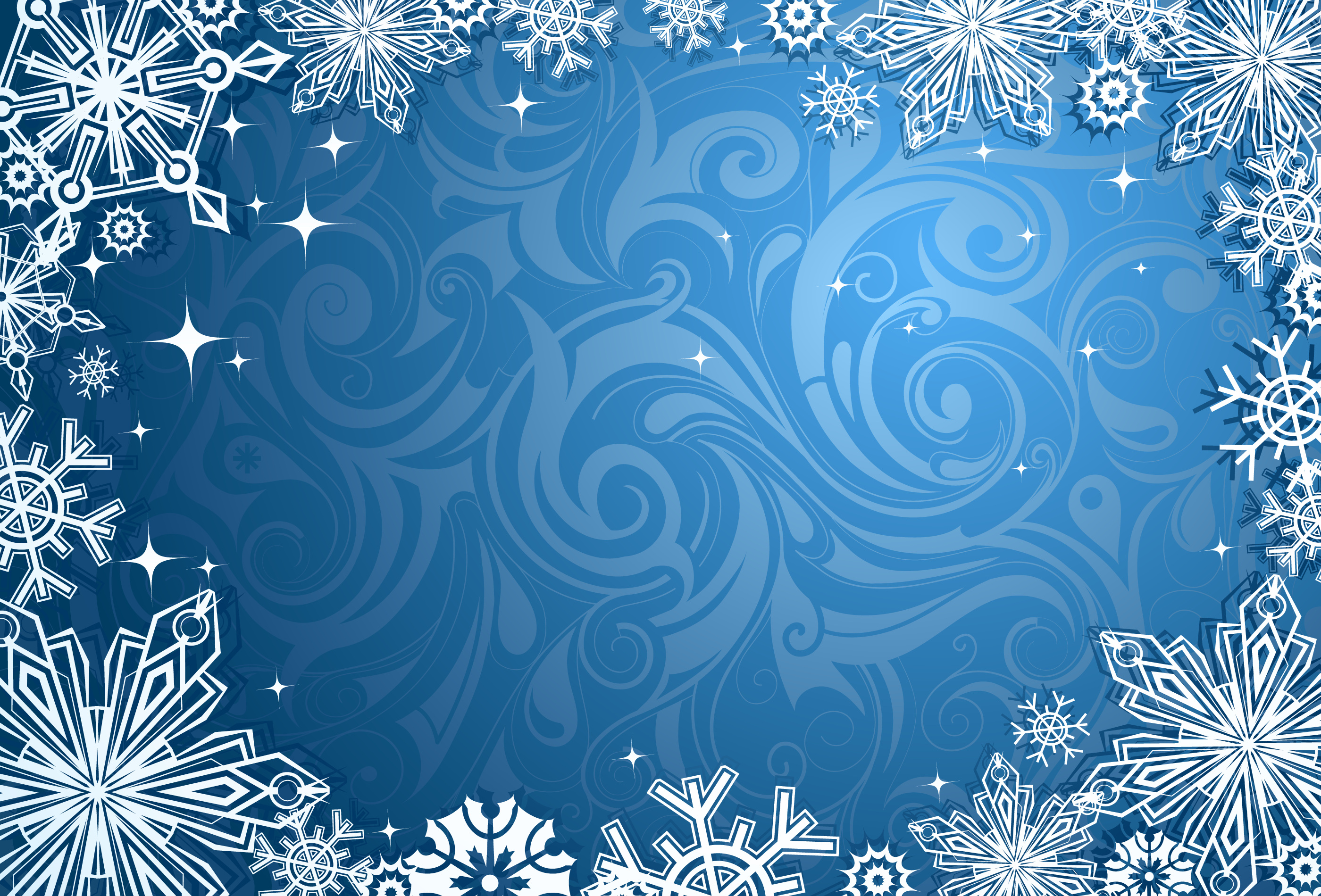 Название образовательной организации
Название мероприятия
Описание мероприятия